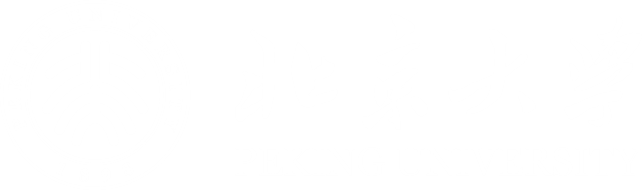 毕业论文答辩PPT模板
LOREM IPSUM DOLOR SIT AMET, CONSECTETUR ADIPISICING ELIT LOREM IPSUM DOLOR SIT AMET
时间：
汇报人：
[Speaker Notes: fdeea2c0-ca85-462b-add5-13f481d8e537]
目录
1
绪论
CONTENTS
2
研究方法与思路
3
关键技术与实践难点
4
研究成果与应用
5
相关建议与论文总结
01
绪论
LOREM IPSUM DOLOR SIT AMET, CONSECTETUR ADIPISICING ELIT
贡献创新
理论基础
研究意义
选题背景
[Speaker Notes: 45f8257d-3c92-4029-a0d1-3b19f0e8157d]
01
选题背景
LOREM IPSUM DOLOR SIT AMET
标题文本预设
标题文本预设
此部分内容作为文字排版占位显示（建议使用主题字体）。
此部分内容作为文字排版占位显示（建议使用主题字体）。如需更改请在（设置形状格式）菜单下（文本选项）中调整。
标题文本预设
标题文本预设
此部分内容作为文字排版占位显示（建议使用主题字体）。如需更改请在（设置形状格式）菜单下（文本选项）中调整。
此部分内容作为文字排版占位显示（建议使用主题字体）。
[Speaker Notes: c7667f4d-ca4c-45ac-a736-c58f95ea871a]
01
选题背景
LOREM IPSUM DOLOR SIT AMET
标题文本预设
标题文本预设
此部分内容作为文字排版占位显示（建议使用主题字体）如需更改请在（设置形状格式）菜单下（文本选项）中调整。
此部分内容作为文字排版占位显示（建议使用主题字体）如需更改请在（设置形状格式）菜单下（文本选项）中调整。
关键词
关键词
关键词
关键词
关键词
关键词
[Speaker Notes: 19f01123-0d17-4133-ac95-91ef90a2905d]
01
选题背景
LOREM IPSUM DOLOR SIT AMET
“
Unified fonts make reading more fluent.
Theme color makes PPT more convenient to change.
Adjust the spacing to adapt to Chinese typesetting, use the reference line in PPT.
Text here
Supporting text here.
You can use the icon library in iSlide  (www.islide.cc) to filter and replace existing icon elements with one click.
Text here
Text here
Unified fonts make reading more fluent.
Theme color makes PPT more convenient to change.

Adjust the spacing to adapt to Chinese typesetting, use the reference line in PPT.
Unified fonts make reading more fluent.
Theme color makes PPT more convenient to change.

Adjust the spacing to adapt to Chinese typesetting, use the reference line in PPT.
Text here
Supporting text here.
You can use the icon library in iSlide  (www.islide.cc) to filter and replace existing icon elements with one click.
6
[Speaker Notes: 3fcce86a-f619-4404-ab34-5c32fc068dd5]
01
选题背景
LOREM IPSUM DOLOR SIT AMET
Unified fonts make reading more fluent.
Theme color makes PPT more convenient to change.
Adjust the spacing to adapt to Chinese typesetting, use the reference line in PPT.
Text here
Text here
Text here
Unified fonts make reading more fluent.

Theme color makes PPT more convenient to change.
Adjust the spacing to adapt to Chinese typesetting, use the reference line in PPT.
Unified fonts make reading more fluent.

Theme color makes PPT more convenient to change.
Adjust the spacing to adapt to Chinese typesetting, use the reference line in PPT.
Unified fonts make reading more fluent.

Theme color makes PPT more convenient to change.
Adjust the spacing to adapt to Chinese typesetting, use the reference line in PPT.
[Speaker Notes: efd53612-39f6-4d89-b1c7-0dd87f549371]
01
选题背景
LOREM IPSUM DOLOR SIT AMET
Unified fonts make reading more fluent.
Theme color makes PPT more convenient to change.
Adjust the spacing to adapt to Chinese typesetting, use the reference line in PPT.
Text here
Text here
Supporting text here.
When you copy & paste, choose "keep text only" option.
Supporting text here.
When you copy & paste, choose "keep text only" option.
Text here
Text here
Supporting text here.
When you copy & paste, choose "keep text only" option.
Supporting text here.
When you copy & paste, choose "keep text only" option.
[Speaker Notes: abbb7dd7-a588-4ae5-83f4-f5fb7cdb4065]
01
选题背景
LOREM IPSUM DOLOR SIT AMET
Unified fonts make reading more fluent.
Theme color makes PPT more convenient to change.
Adjust the spacing to adapt to Chinese typesetting, use the reference line in PPT.
Text here
Text here
Copy paste fonts. Choose the only option to retain text
Copy paste fonts. Choose the only option to retain text
Text here
Text here
Text here
Copy paste fonts. Choose the only option to retain text
Copy paste fonts. Choose the only option to retain text
Copy paste fonts. Choose the only option to retain text
[Speaker Notes: 8fb14a8a-c05c-4579-9152-9ea236f7dd1a]
02
研究方法与思路
LOREM IPSUM DOLOR SIT AMET, CONSECTETUR ADIPISICING ELIT
贡献创新
理论基础
研究意义
选题背景
[Speaker Notes: 45f8257d-3c92-4029-a0d1-3b19f0e8157d]
02
研究方法与思路
LOREM IPSUM DOLOR SIT AMET
Text here
Supporting text here.
You can use the icon library in iSlide  (www.islide.cc) to filter and replace existing icon elements with one click.
Text here
Supporting text here.
When you copy & paste, choose "keep text only" option.
Text here
Supporting text here.
You can use the icon library in iSlide  (www.islide.cc) to filter and replace existing icon elements with one click.
Text here
Supporting text here.
When you copy & paste, choose "keep text only" option.
Text here
Supporting text here.
You can use the icon library in iSlide  (www.islide.cc) to filter and replace existing icon elements with one click.
[Speaker Notes: f2135ec2-c961-4a15-9874-f22b3ace5f57]
02
研究方法与思路
LOREM IPSUM DOLOR SIT AMET
Unified fonts make reading more fluent.
Theme color makes PPT more convenient to change.
Adjust the spacing to adapt to Chinese typesetting, use the reference line in PPT.
Text here
Supporting text here.
You can use the icon library in iSlide  (www.islide.cc) to filter and replace existing icon elements with one click.
Text here
Supporting text here.
You can use the icon library in iSlide  (www.islide.cc) to filter and replace existing icon elements with one click.
[Speaker Notes: 7eb4bd56-cee7-4a39-8351-453ca5630933]
02
研究方法与思路
LOREM IPSUM DOLOR SIT AMET
此部分内容作为文字排版占位显示（建议使用主题字体）
关键词
通常规则为在PPT文档下中英文各使用一种字体以保持全文档统一
关键词
标题文本预设
此部分内容作为文字排版占位显示（建议使用主题字体）如需更改请在（设置形状格式）菜单下（文本选项）中调整
关键词
标题文本预设
此部分内容作为文字排版占位显示（建议使用主题字体）如需更改请在（设置形状格式）菜单下（文本选项）中调整
标题文本预设
此部分内容作为文字排版占位显示（建议使用主题字体）如需更改请在（设置形状格式）菜单下（文本选项）中调整
[Speaker Notes: 2d310c8c-0b5d-49fc-a8b2-f8cb64d72729]
02
研究方法与思路
LOREM IPSUM DOLOR SIT AMET
标题文本预设
标题文本预设
此部分内容作为文字排版占位显示 （建议使用主题字体）
此部分内容作为文字排版占位显示 （建议使用主题字体）
95%
标题文本预设
标题文本预设
标题文本预设
此部分内容作为文字排版占位显示 （建议使用主题字体）
此部分内容作为文字排版占位显示 （建议使用主题字体）
[Speaker Notes: 021864dc-8cf4-4436-bc4a-ef2d687c5408]
02
研究方法与思路
LOREM IPSUM DOLOR SIT AMET
关键词
标题文本预设
标题文本预设
此部分内容作为文字排版占位显示（建议使用主题字体）如需更改请在（设置形状格式）菜单下（文本选项）中调整
此部分内容作为文字排版占位显示（建议使用主题字体）如需更改请在（设置形状格式）菜单下（文本选项）中调整
关键词
标题文本预设
标题文本预设
关键词
此部分内容作为文字排版占位显示（建议使用主题字体）如需更改请在（设置形状格式）菜单下（文本选项）中调整
此部分内容作为文字排版占位显示（建议使用主题字体）如需更改请在（设置形状格式）菜单下（文本选项）中调整
关键词
[Speaker Notes: f5a6e27e-84da-47a7-b972-e97a41a2f425]
02
研究方法与思路
LOREM IPSUM DOLOR SIT AMET
标题文本预设
标题文本预设
标题文本预设
请在形状中填充图片
请在形状中填充图片
请在形状中填充图片
1.单击要填充的形状；2.在“格式”选项卡上的“形状样式”组中，单击“形状填充”旁边的箭头，然后单击「图片或纹理填充」； 3.找到包含需要使用的图片的文件夹，单击该图片，然后单击“插入”；4.使用图片工具“裁剪”下拉菜单中的「填充」可对图片进行调整
1.单击要填充的形状；2.在“格式”选项卡上的“形状样式”组中，单击“形状填充”旁边的箭头，然后单击「图片或纹理填充」； 3.找到包含需要使用的图片的文件夹，单击该图片，然后单击“插入”；4.使用图片工具“裁剪”下拉菜单中的「填充」可对图片进行调整
1.单击要填充的形状；2.在“格式”选项卡上的“形状样式”组中，单击“形状填充”旁边的箭头，然后单击「图片或纹理填充」； 3.找到包含需要使用的图片的文件夹，单击该图片，然后单击“插入”；4.使用图片工具“裁剪”下拉菜单中的「填充」可对图片进行调整
[Speaker Notes: 78e6b1cc-139a-40e5-b932-967f7c0bb651]
03
关键技术与实践难点
LOREM IPSUM DOLOR SIT AMET, CONSECTETUR ADIPISICING ELIT
贡献创新
理论基础
研究意义
选题背景
[Speaker Notes: 45f8257d-3c92-4029-a0d1-3b19f0e8157d]
03
关键技术与实践难点
LOREM IPSUM DOLOR SIT AMET
2016
2017
2018
2019
标题文本预设
标题文本预设
标题文本预设
标题文本预设
此部分内容作为文字排版占位显示（建议使用主题字体）
此部分内容作为文字排版占位显示（建议使用主题字体）
此部分内容作为文字排版占位显示（建议使用主题字体）
此部分内容作为文字排版占位显示（建议使用主题字体）
此部分内容作为文字排版占位显示（建议使用主题字体）
此部分内容作为文字排版占位显示（建议使用主题字体）
此部分内容作为文字排版占位显示（建议使用主题字体）
此部分内容作为文字排版占位显示（建议使用主题字体）
此部分内容作为文字排版占位显示（建议使用主题字体）
此部分内容作为文字排版占位显示（建议使用主题字体）
[Speaker Notes: 6b1fe24d-bf48-4543-99e8-38e5405cbd0b]
03
关键技术与实践难点
LOREM IPSUM DOLOR SIT AMET
标题文本预设
标题文本预设
此部分内容作为文字排版占位显示（建议使用主题字体）如需更改请在（设置形状格式）菜单下（文本选项）中调整
此部分内容作为文字排版占位显示（建议使用主题字体）如需更改请在（设置形状格式）菜单下（文本选项）中调整
标题文本预设
标题文本预设
此部分内容作为文字排版占位显示（建议使用主题字体）如需更改请在（设置形状格式）菜单下（文本选项）中调整
此部分内容作为文字排版占位显示（建议使用主题字体）如需更改请在（设置形状格式）菜单下（文本选项）中调整
03
03
关键技术与实践难点
关键技术与实践难点
LOREM IPSUM DOLOR SIT AMET
LOREM IPSUM DOLOR SIT AMET
1
2
标题文本预设
标题文本预设
3
此部分内容作为文字排版占位显示（建议使用主题字体）如需更改请在（设置形状格式）菜单下（文本选项）中调整
此部分内容作为文字排版占位显示（建议使用主题字体）如需更改请在（设置形状格式）菜单下（文本选项）中调整
在此添加标题
点击添加文字说明详情介绍点击添加文字说明详情介绍
4
在此添加标题
点击添加文字说明详情介绍点击添加文字说明详情介绍
在此添加标题
标题文本预设
标题文本预设
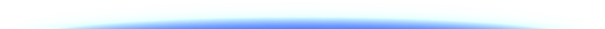 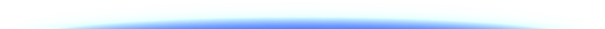 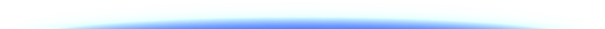 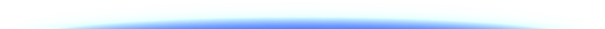 点击添加文字说明详情介绍点击添加文字说明详情介绍
此部分内容作为文字排版占位显示（建议使用主题字体）如需更改请在（设置形状格式）菜单下（文本选项）中调整
此部分内容作为文字排版占位显示（建议使用主题字体）如需更改请在（设置形状格式）菜单下（文本选项）中调整
在此添加标题
点击添加文字说明详情介绍点击添加文字说明详情介绍
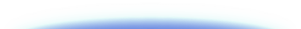 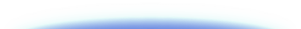 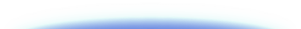 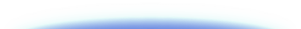 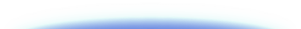 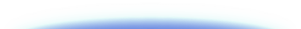 在此添加标题
在此添加标题
单击添加详细文字说明，或复制文本黏贴自此右键只保留文字
单击添加详细文字说明，或复制文本黏贴自此右键只保留文字
01
02
03
05
04
在此添加标题
在此添加标题
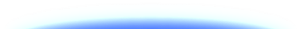 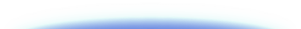 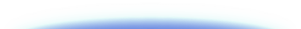 在此添加标题
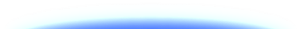 单击添加详细文字说明，或复制文本黏贴自此右键只保留文字
单击添加详细文字说明，或复制文本黏贴自此右键只保留文字
单击添加详细文字说明，或复制文本黏贴自此右键只保留文字
03
关键技术与实践难点
LOREM IPSUM DOLOR SIT AMET
在此添加标题
在此添加标题
单击添加详细文字说明，或复制文本黏贴自此右键只保留文字
单击添加详细文字说明，或复制文本黏贴自此右键只保留文字
在此添加标题
在此添加标题
单击添加详细文字说明，或复制文本黏贴自此右键只保留文字
单击添加详细文字说明，或复制文本黏贴自此右键只保留文字
01
03
02
04
STEP
STEP
STEP
STEP
04
研究成果与应用
LOREM IPSUM DOLOR SIT AMET, CONSECTETUR ADIPISICING ELIT
贡献创新
理论基础
研究意义
选题背景
[Speaker Notes: 45f8257d-3c92-4029-a0d1-3b19f0e8157d]
04
研究成果与应用
LOREM IPSUM DOLOR SIT AMET
标题文本预设
标题文本预设
03
此部分内容作为文字排版占位显示（建议使用主题字体）如需更改请在（设置形状格式）菜单下（文本选项）中调整
此部分内容作为文字排版占位显示（建议使用主题字体）如需更改请在（设置形状格式）菜单下（文本选项）中调整
02
输入文本
标题文本预设
此部分内容作为文字排版占位显示（建议使用主题字体）如需更改请在（设置形状格式）菜单下（文本选项）中调整
01
标题文本预设
04
此部分内容作为文字排版占位显示（建议使用主题字体）如需更改请在（设置形状格式）菜单下（文本选项）中调整
04
研究成果与应用
LOREM IPSUM DOLOR SIT AMET
标题文本预设
标题文本预设
此部分内容作为文字排版占位显示（建议使用主题字体）如需更改请在（设置形状格式）菜单下（文本选项）中调整
此部分内容作为文字排版占位显示（建议使用主题字体）如需更改请在（设置形状格式）菜单下（文本选项）中调整
标题文本预设
标题文本预设
标题文本预设
此部分内容作为文字排版占位显示（建议使用主题字体）如需更改请在（设置形状格式）菜单下（文本选项）中调整
此部分内容作为文字排版占位显示（建议使用主题字体）如需更改请在（设置形状格式）菜单下（文本选项）中调整
此部分内容作为文字排版占位显示（建议使用主题字体）如需更改请在（设置形状格式）菜单下（文本选项）中调整
04
研究成果与应用
LOREM IPSUM DOLOR SIT AMET
标题文本预设
此部分内容作为文字排版占位显示（建议使用主题字体）如需更改请在（设置形状格式）菜单下（文本选项）中调整
标题文本预设
此部分内容作为文字排版占位显示（建议使用主题字体）如需更改请在（设置形状格式）菜单下（文本选项）中调整
标题文本预设
此部分内容作为文字排版占位显示（建议使用主题字体）如需更改请在（设置形状格式）菜单下（文本选项）中调整
标题文本预设
此部分内容作为文字排版占位显示（建议使用主题字体）如需更改请在（设置形状格式）菜单下（文本选项）中调整
04
研究成果与应用
LOREM IPSUM DOLOR SIT AMET
标题文本预设
标题文本预设
标题文本预设
标题文本预设
标题文本预设
此部分内容作为文字排版占位显示（建议使用主题字体）如需更改请在（设置形状格式）菜单下（文本选项）中调整
此部分内容作为文字排版占位显示（建议使用主题字体）如需更改请在（设置形状格式）菜单下（文本选项）中调整
此部分内容作为文字排版占位显示（建议使用主题字体）如需更改请在（设置形状格式）菜单下（文本选项）中调整
此部分内容作为文字排版占位显示（建议使用主题字体）如需更改请在（设置形状格式）菜单下（文本选项）中调整
此部分内容作为文字排版占位显示（建议使用主题字体）如需更改请在（设置形状格式）菜单下（文本选项）中调整
05
相关建议与论文总结
LOREM IPSUM DOLOR SIT AMET, CONSECTETUR ADIPISICING ELIT
贡献创新
理论基础
研究意义
选题背景
[Speaker Notes: 45f8257d-3c92-4029-a0d1-3b19f0e8157d]
05
相关建议与论文总结
LOREM IPSUM DOLOR SIT AMET
标题文本预设
标题文本预设
此部分内容作为文字排版占位显示（建议使用主题字体）如需更改请在（设置形状格式）菜单下（文本选项）中调整
此部分内容作为文字排版占位显示（建议使用主题字体）如需更改请在（设置形状格式）菜单下（文本选项）中调整
标题文本预设
标题文本预设
此部分内容作为文字排版占位显示（建议使用主题字体）如需更改请在（设置形状格式）菜单下（文本选项）中调整
此部分内容作为文字排版占位显示（建议使用主题字体）如需更改请在（设置形状格式）菜单下（文本选项）中调整
标题文本预设
标题文本预设
此部分内容作为文字排版占位显示（建议使用主题字体）如需更改请在（设置形状格式）菜单下（文本选项）中调整
此部分内容作为文字排版占位显示（建议使用主题字体）如需更改请在（设置形状格式）菜单下（文本选项）中调整
05
相关建议与论文总结
LOREM IPSUM DOLOR SIT AMET
添加
标题





标题文本预设
标题文本预设
此部分内容作为文字排版占位显示（建议使用主题字体）如需更改请在（设置形状格式）菜单下（文本选项）中调整
此部分内容作为文字排版占位显示（建议使用主题字体）如需更改请在（设置形状格式）菜单下（文本选项）中调整
标题文本预设
标题文本预设
此部分内容作为文字排版占位显示（建议使用主题字体）如需更改请在（设置形状格式）菜单下（文本选项）中调整
此部分内容作为文字排版占位显示（建议使用主题字体）如需更改请在（设置形状格式）菜单下（文本选项）中调整
05
相关建议与论文总结
LOREM IPSUM DOLOR SIT AMET
标题文本预设
1
此部分内容作为文字排版占位显示（建议使用主题字体）如需更改请在（设置形状格式）菜单下（文本选项）中调整
标题文本预设
4
此部分内容作为文字排版占位显示（建议使用主题字体）如需更改请在（设置形状格式）菜单下（文本选项）中调整
标题文本预设
2
此部分内容作为文字排版占位显示（建议使用主题字体）如需更改请在（设置形状格式）菜单下（文本选项）中调整
标题文本预设
5
此部分内容作为文字排版占位显示（建议使用主题字体）如需更改请在（设置形状格式）菜单下（文本选项）中调整
标题文本预设
3
此部分内容作为文字排版占位显示（建议使用主题字体）如需更改请在（设置形状格式）菜单下（文本选项）中调整
05
相关建议与论文总结
LOREM IPSUM DOLOR SIT AMET
02
标题文本预设
标题文本预设
01
此部分内容作为文字排版占位显示（建议使用主题字体）如需更改请在（设置形状格式）菜单下（文本选项）中调整
此部分内容作为文字排版占位显示（建议使用主题字体）如需更改请在（设置形状格式）菜单下（文本选项）中调整
标题文本预设
标题文本预设
此部分内容作为文字排版占位显示（建议使用主题字体）如需更改请在（设置形状格式）菜单下（文本选项）中调整
此部分内容作为文字排版占位显示（建议使用主题字体）如需更改请在（设置形状格式）菜单下（文本选项）中调整
04
03